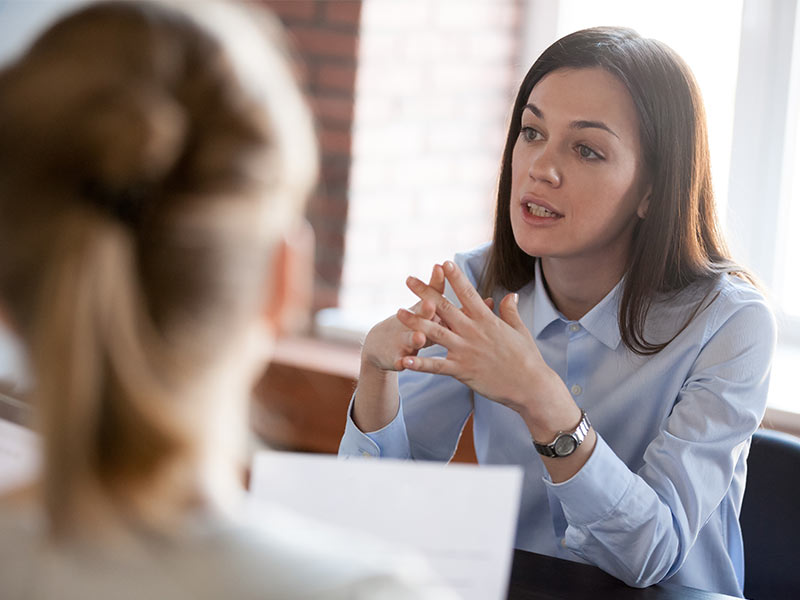 MATURA 2023  Z JĘZYKA ANGIELSKIEGO  NAJWAŻNIEJSZE INFORMACJE
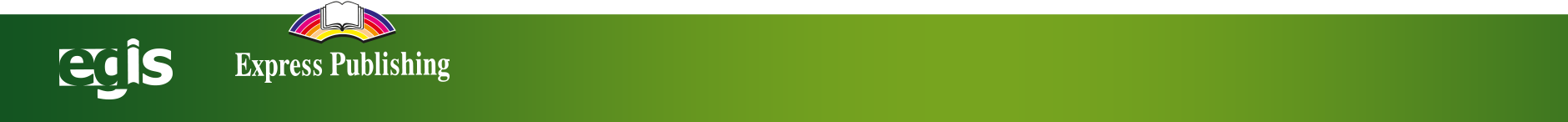 1
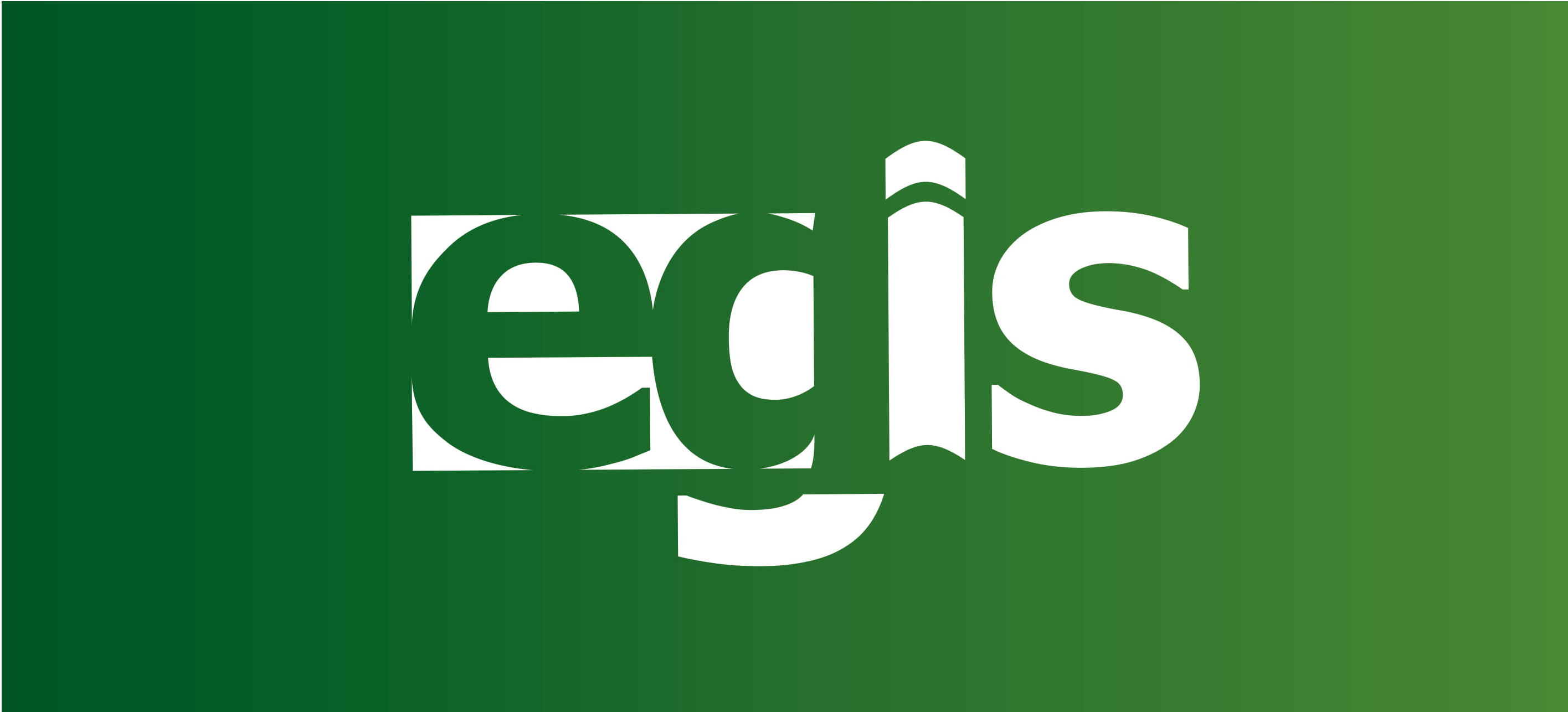 MATURA 2023 Z JĘZYKA  ANGIELSKIEGONAJWAŻNIEJSZE INFORMACJE
ZAKRES I POZIOM EGZAMINU
2
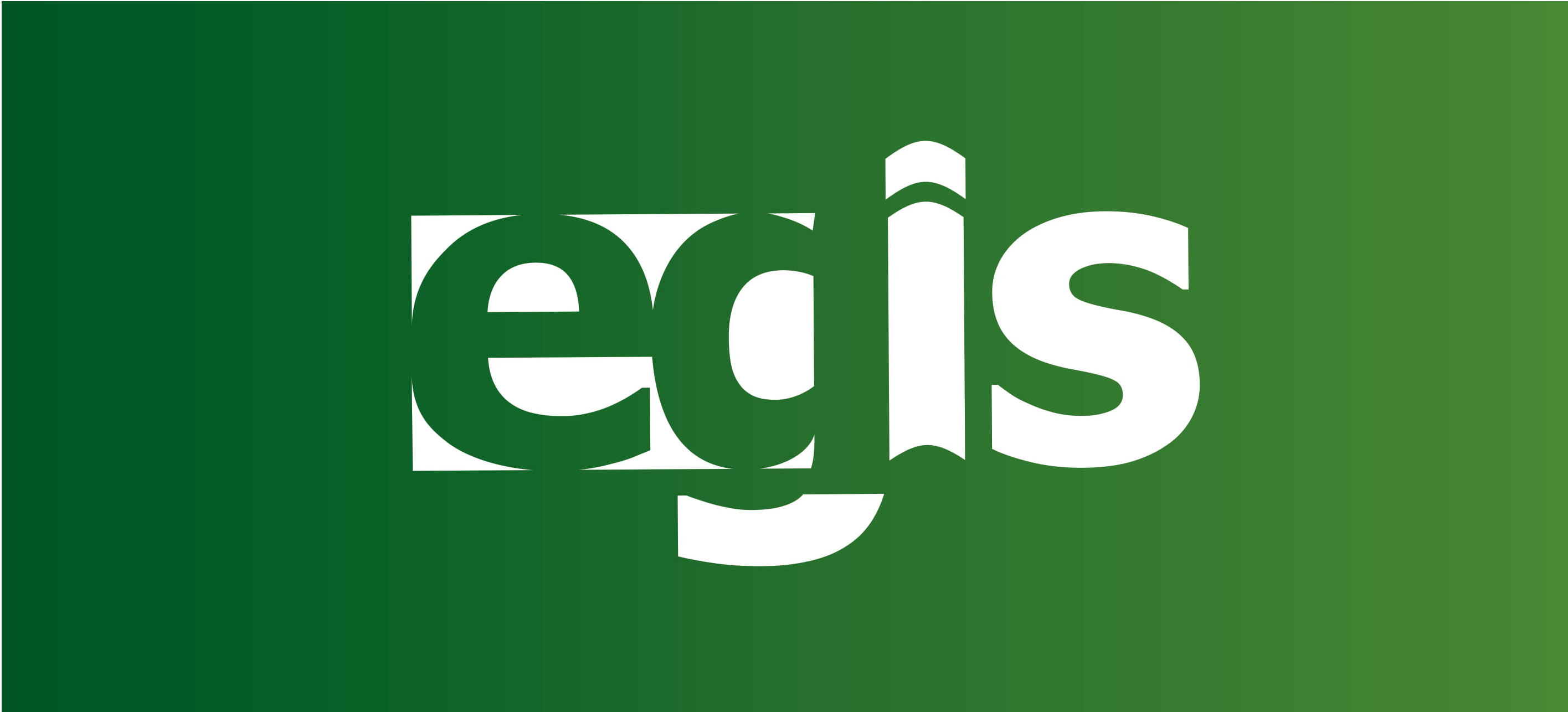 MATURA 2023 Z JĘZYKA  ANGIELSKIEGONAJWAŻNIEJSZE INFORMACJE
JĘZYK ANGIELSKI JAKO PRZEDMIOT OBOWIĄZKOWY I DODATKOWY
Język angielski 
jako przedmiot 
OBOWIĄZKOWY
Egzamin ustny 
(bez określania poziomu)
Aby zdać egzamin maturalny uczeń musi otrzymać:
co najmniej 30% punktów możliwych do uzyskania z egzaminu z każdego przedmiotu obowiązkowego w części ustnej i w części pisemnej,
co najmniej 30% punktów z części pisemnej egzaminu z jednego przedmiotu dodatkowego na poziomie rozszerzonym (w przypadku języków obcych nowożytnych – na poziomie rozszerzonym albo dwujęzycznym).
Egzamin pisemny 
na poziomie podstawowym
ORAZ
Wyłącznie egzamin pisemny 
na poziomie rozszerzonym
ORAZ
ALBO
Język angielski 
jako przedmiot 
DODATKOWY
Wyłącznie egzamin pisemny 
na poziomie dwujęzycznym
!
UWAGA! Obowiązek zdania (tj. zdobycia co najmniej 30% punktów możliwych do uzyskania) egzaminu z jednego przedmiotu dodatkowego na poziomie rozszerzonym zostanie wprowadzony od 2025 r.
ALBO
!
UWAGA! Każdy absolwent przystępuje obowiązkowo do części pisemnej egzaminu z jednego przedmiotu dodatkowego.
Egzamin pisemny 
na poziomie dwujęzycznym
Egzamin ustny 
na poziomie dwujęzycznym
ORAZ
3
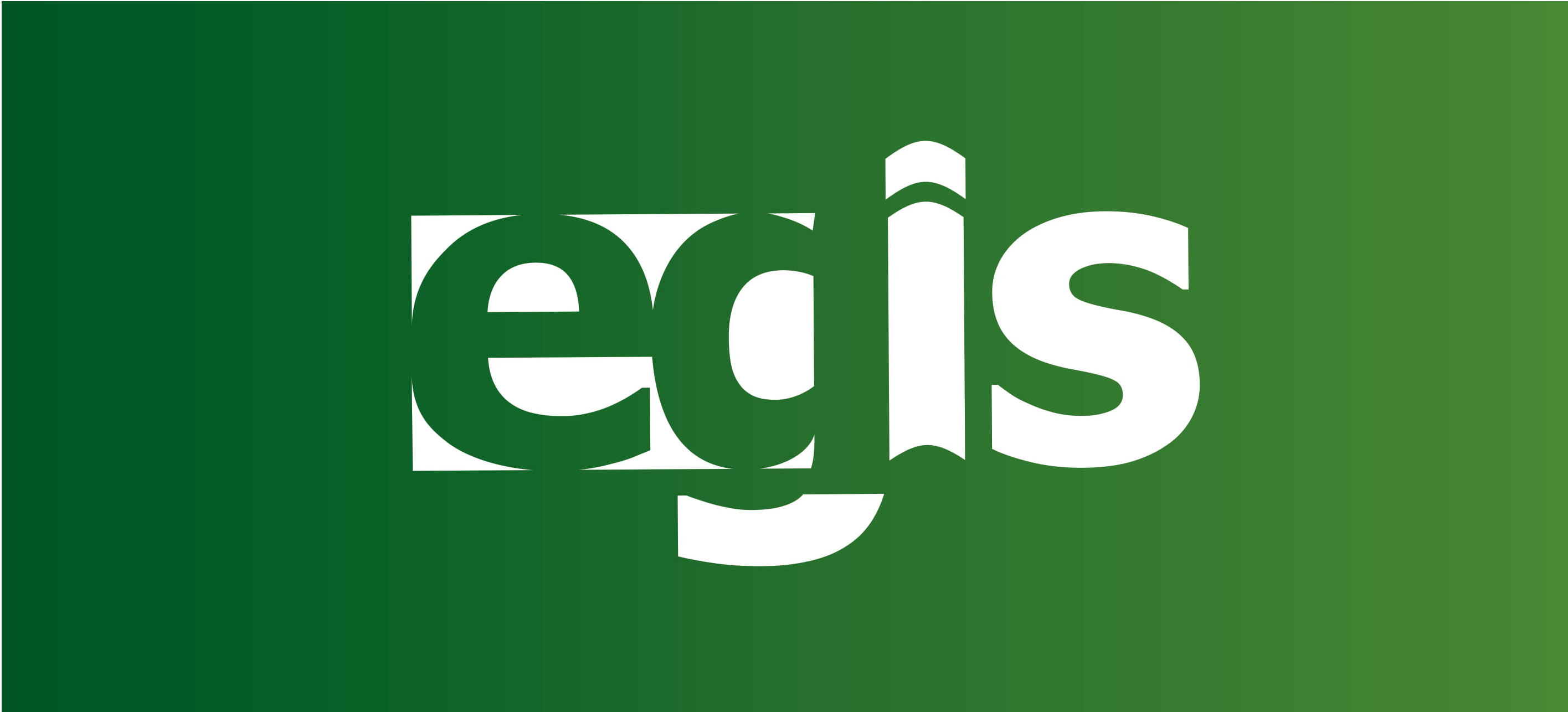 MATURA 2023 Z JĘZYKA  ANGIELSKIEGONAJWAŻNIEJSZE INFORMACJE
JĘZYK ANGIELSKI JAKO PRZEDMIOT DODATKOWY
!
INNY JĘZYK OBCY 
jako przedmiot 
OBOWIĄZKOWY
Egzamin ustny 
(bez określania poziomu)
Egzamin maturalny z języka obcego nowożytnego można zdawać z następujących języków: angielskiego, francuskiego, hiszpańskiego, niemieckiego, rosyjskiego i włoskiego. 
Uczeń może przystąpić do egzaminu z dowolnego języka obcego wybranego z powyższej listy (nie musi to być język nauczany w szkole).
Egzamin pisemny 
na poziomie podstawowym
ORAZ
Egzamin pisemny 
na poziomie rozszerzonym
ORAZ
egzamin ustny
(bez określania poziomu)
ORAZ
Wyłącznie egzamin pisemny 
na poziomie rozszerzonym
ALBO
!
Należy pamiętać, że absolwenci szkół lub oddziałów dwujęzycznych obowiązkowo przystępują do części pisemnej egzaminu maturalnego z języka obcego nowożytnego na poziomie dwujęzycznym. Może to być dowolny język obcy nowożytny wybrany z powyższej listy. Nie musi to być język obcy nowożytny, który był drugim językiem nauczania w szkole lub oddziale, do którego uczeń uczęszczał.
Język angielski 
jako przedmiot 
DODATKOWY
ALBO
Egzamin pisemny 
na poziomie dwujęzycznym
ORAZ
egzamin ustny na poziomie dwujęzycznym
!
UWAGA! Każdy absolwent przystępuje obowiązkowo do części pisemnej egzaminu z jednego przedmiotu dodatkowego.
Wyłącznie egzamin pisemny 
na poziomie dwujęzycznym
ALBO
4
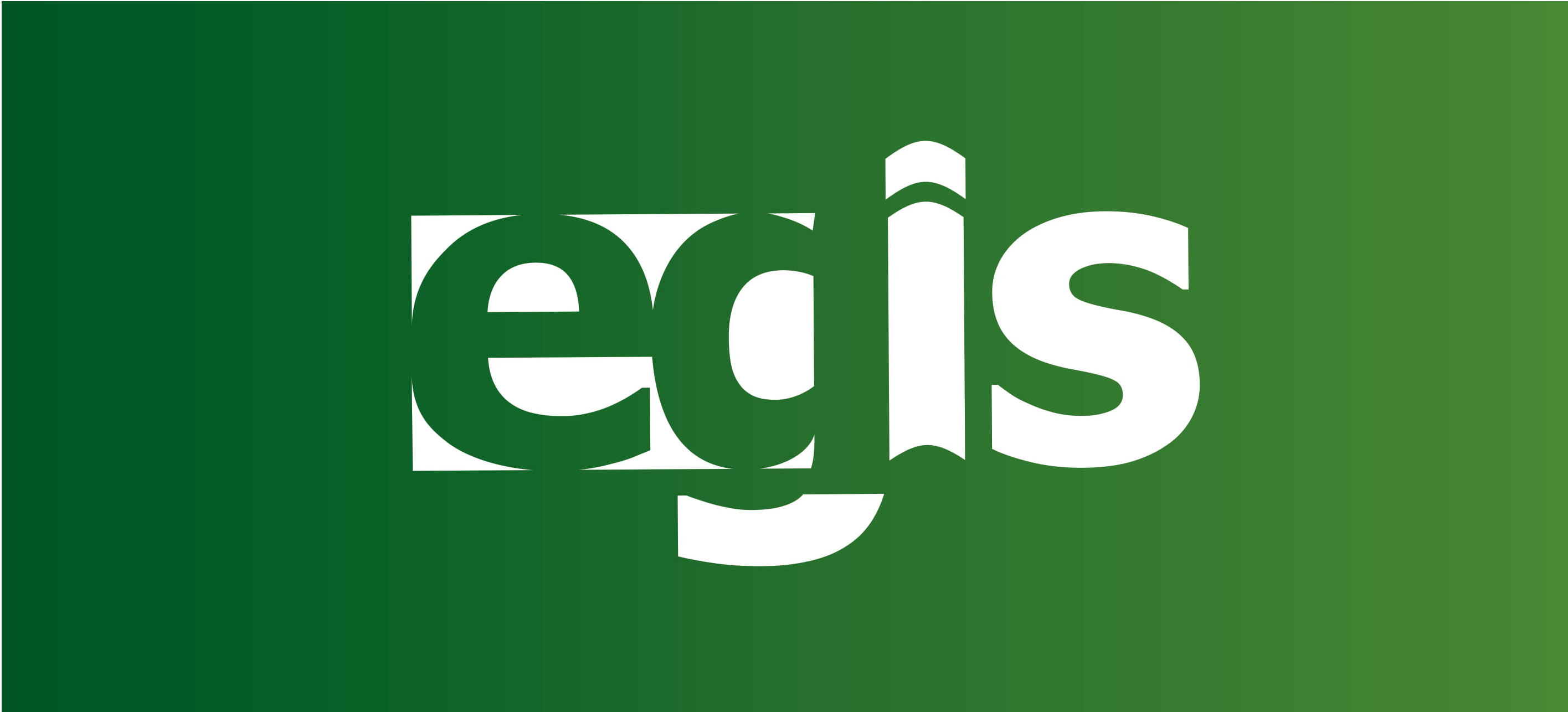 MATURA 2023 Z JĘZYKA  ANGIELSKIEGONAJWAŻNIEJSZE INFORMACJE
WAŻNE DATY
Wynik egzaminu maturalnego w części ustnej jest wyrażany w procentach, a w części pisemnej – w procentach i na skali centylowej.
!
Wyniki egzaminów z przedmiotów dodatkowych, do których absolwent przystępuje dobrowolnie (nie więcej niż 5 oprócz przedmiotu dodatkowego, do którego uczeń przystępuje obowiązkowo), nie mają wpływu na zdanie egzaminu. Odnotowuje się je jednak na świadectwie dojrzałości.
!
Wyniki uzyskane z egzaminów z przedmiotów nauczanych w języku obcym będącym drugim językiem nauczania, do których mogą przystąpić wyłącznie absolwenci szkół lub oddziałów dwujęzycznych, są podawane wyłącznie w procentach.
5
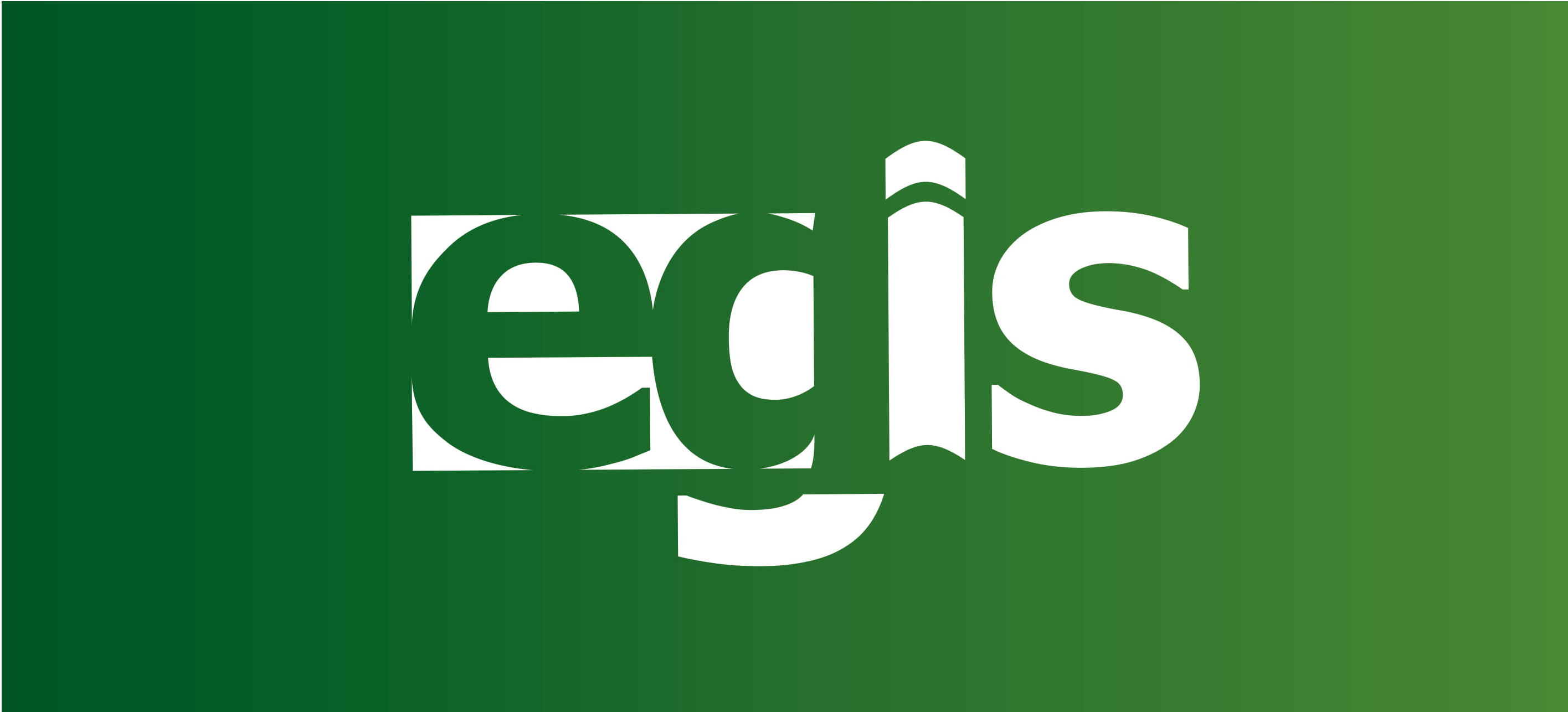 MATURA 2023 Z JĘZYKA  ANGIELSKIEGONAJWAŻNIEJSZE INFORMACJE
OPIS EGZAMINU
Informator o egzaminie maturalnym z języka angielskiego od roku szkolnego 2022/2023
!
Informator zawiera opis egzaminu oraz przykładowe zadania egzaminacyjne wraz z rozwiązaniami.

W arkuszach egzaminacyjnych mogą wystąpić zadania odnoszące się do wszystkich wymagań określonych w podstawie programowej kształcenia ogólnego, w tym także zadania inne niż podane w Informatorze jako przykładowe. 

Jedynym skutecznym sposobem przygotowania do egzaminu maturalnego jest opanowanie wiadomości i umiejętności umożliwiających spełnienie wszystkich wymagań określonych w podstawie programowej danego przedmiotu egzaminacyjnego.
6
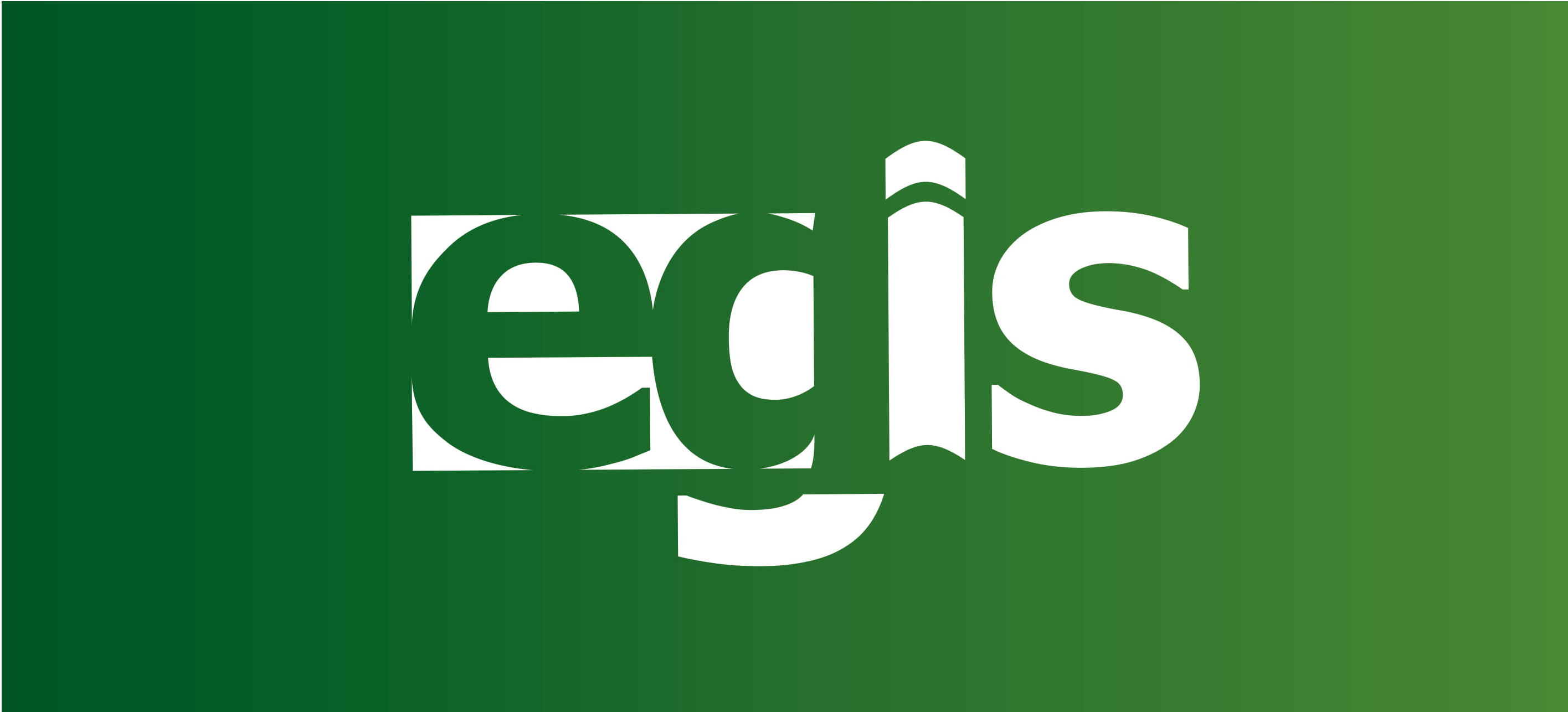 MATURA 2023 Z JĘZYKA  ANGIELSKIEGONAJWAŻNIEJSZE INFORMACJE
OPIS EGZAMINU – CZĘŚĆ USTNA
!
Część ustna egzaminu pozostaje bez zmian w stosunku do Matury 2015. 

Charakterystyka części ustnej, szczegółowy opis przebiegu egzaminu oraz kryteria oceniania znajdują się w Informatorze 
na s. 9-13.
7
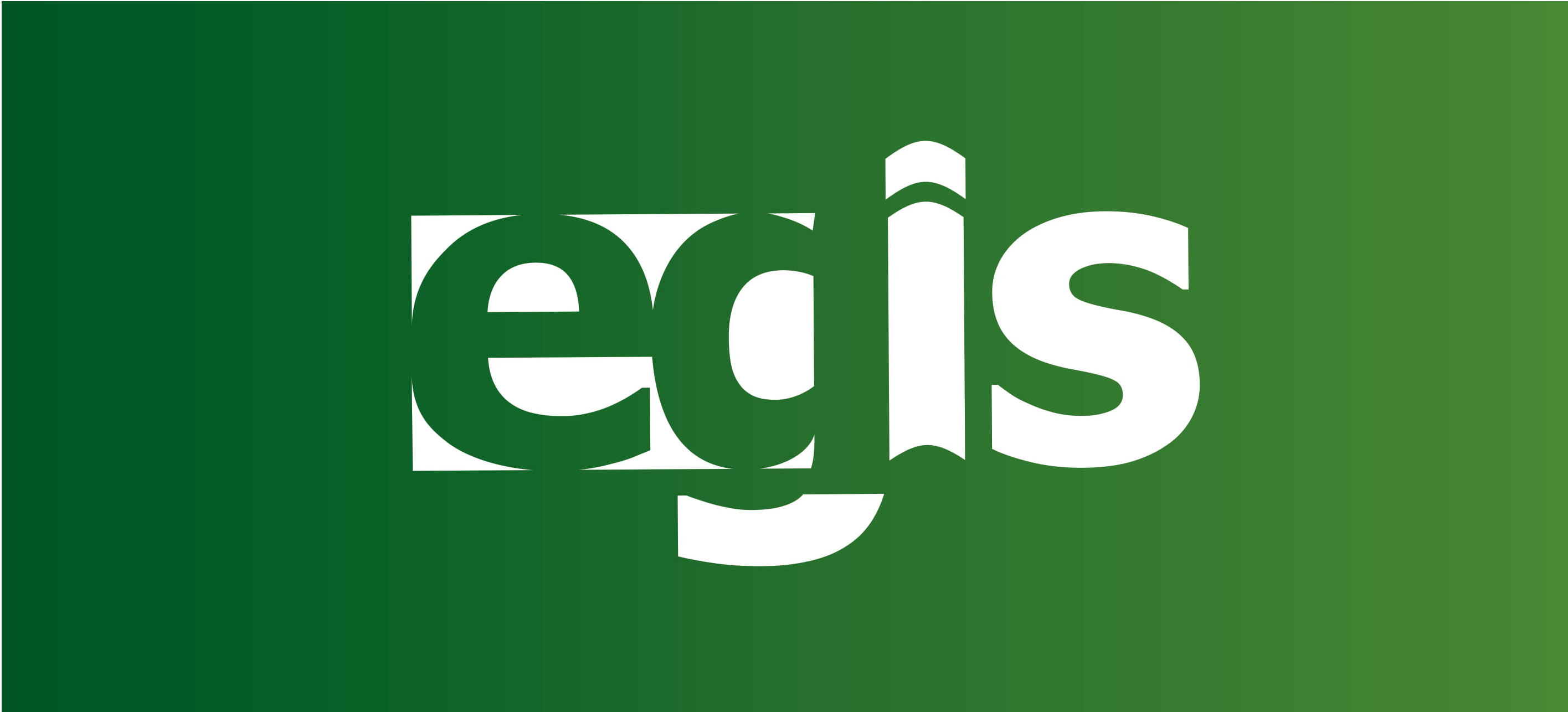 MATURA 2023 Z JĘZYKA  ANGIELSKIEGONAJWAŻNIEJSZE INFORMACJE
OPIS EGZAMINU – CZĘŚĆ PISEMNA
!
Czas trwania części pisemnej egzaminu oraz nazwy poszczególnych części arkusza egzaminacyjnego pozostają bez zmian w stosunku do Matury 2015.
ALE
W części pisemnej Matury 2023 występują zmiany w stosunku do Matury 2015!
8
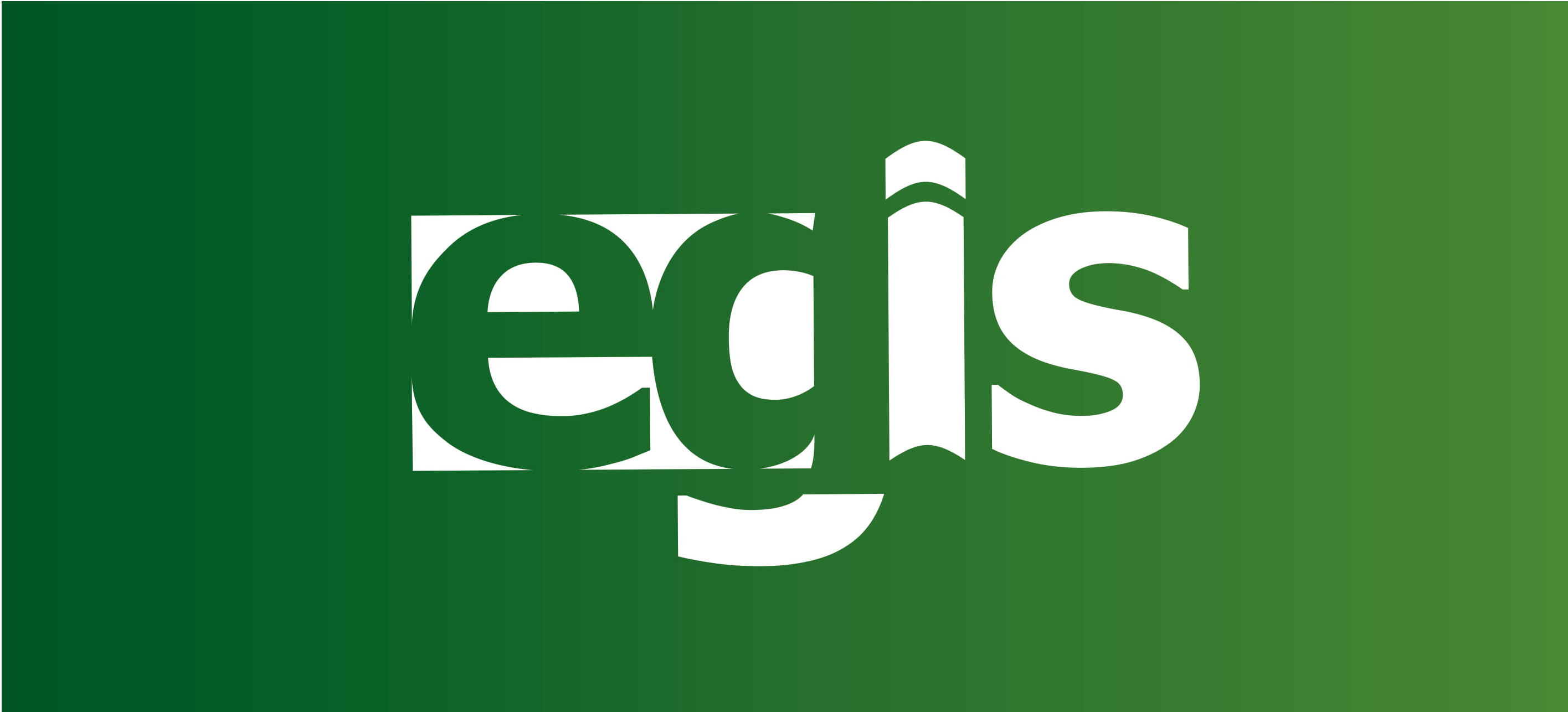 MATURA 2023 Z JĘZYKA  ANGIELSKIEGONAJWAŻNIEJSZE INFORMACJE
CZĘŚĆ PISEMNA –  PORÓWNANIE POZIOMÓW PODSTAWOWEGO I ROZSZERZONEGO
ROZUMIENIE ZE SŁUCHU
!
Nagrania do zadań na rozumienie ze słuchu na Maturze 2023 będą o ok. 5 min dłuższe.
!
Na Maturze 2023 nie będzie zadań typu prawda/fałsz.
!
Oprócz zadań zamkniętych na Maturze 2023 pojawią się także zadania otwarte.
!
Zadania otwarte będą stanowić ok. 30-40% wszystkich zadań na rozumienie ze słuchu.
!
Wyrównany udział w wyniku sumarycznym na obu poziomach egzaminu na Maturze 2023.
9
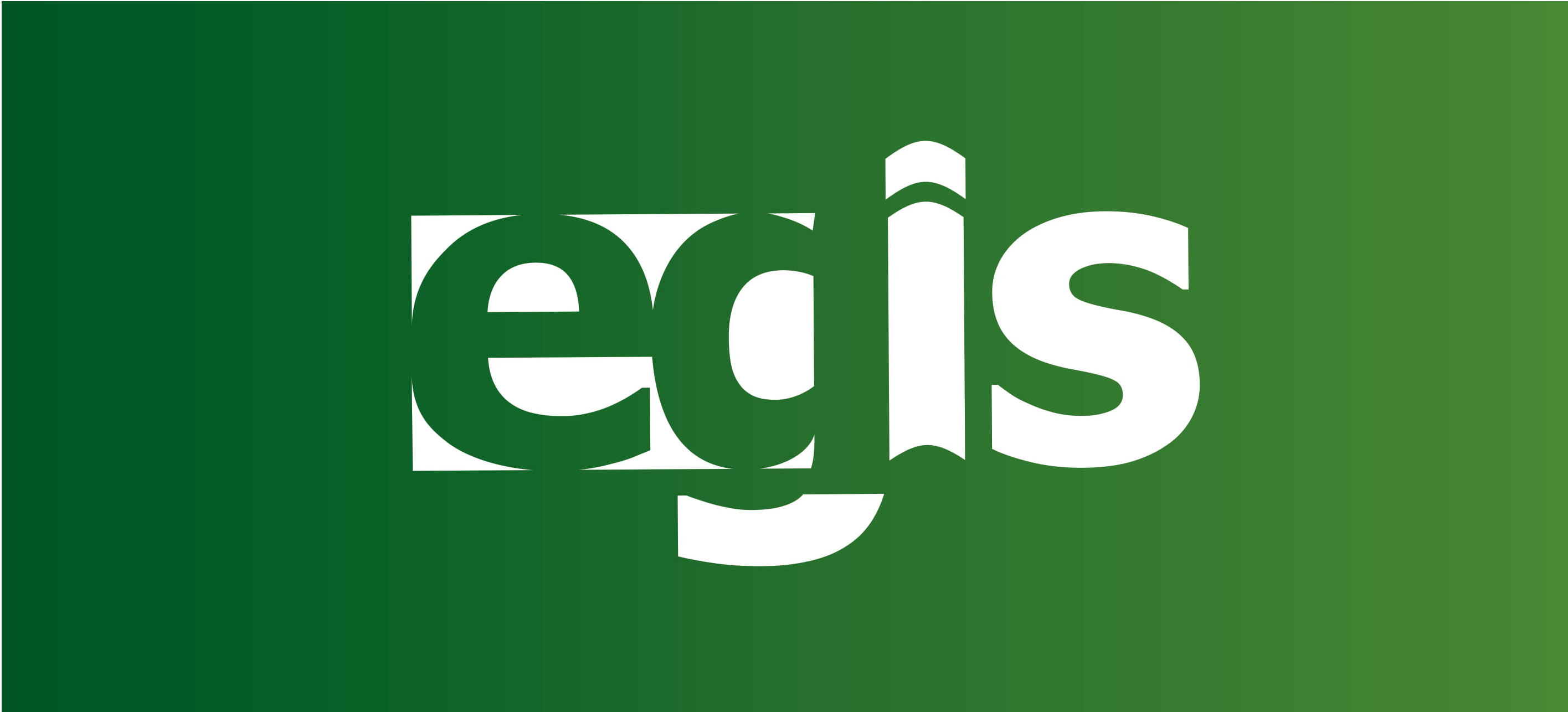 MATURA 2023 Z JĘZYKA  ANGIELSKIEGONAJWAŻNIEJSZE INFORMACJE
CZĘŚĆ PISEMNA –  PORÓWNANIE POZIOMÓW PODSTAWOWEGO I ROZSZERZONEGO
ROZUMIENIE TEKSTÓW PISANYCH
!
Teksty do przeczytania na Maturze 2023 będą dłuższe.
!
Na Maturze 2023 nie będzie zadań typu prawda/fałsz.
!
Oprócz zadań zamkniętych na Maturze 2023 pojawią się także zadania otwarte.
!
Zadania otwarte będą stanowić ok. 30-40% wszystkich zadań na rozumienie tekstów pisanych.
!
Większy udział w wyniku sumarycznym tej części egzaminu.
10
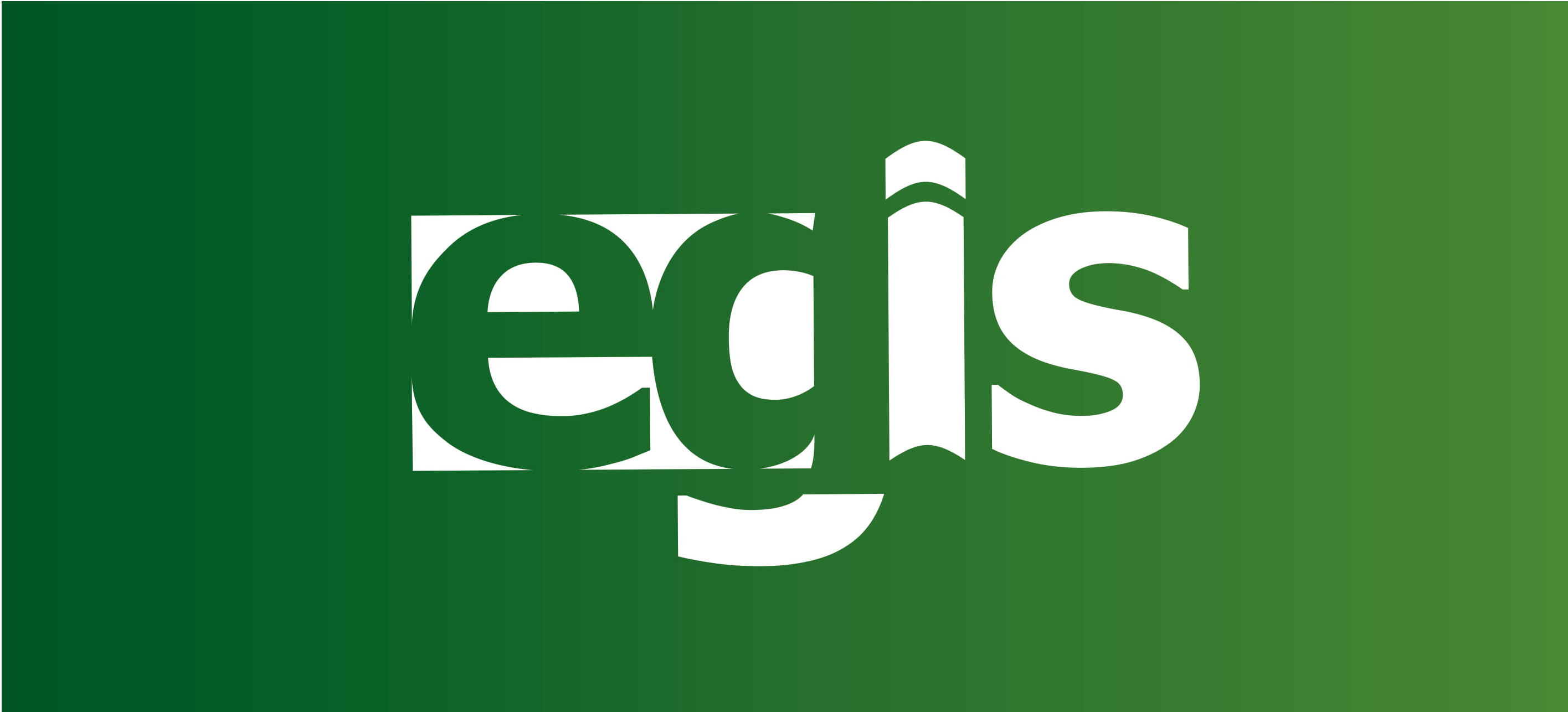 MATURA 2023 Z JĘZYKA  ANGIELSKIEGONAJWAŻNIEJSZE INFORMACJE
CZĘŚĆ PISEMNA –  PORÓWNANIE POZIOMÓW PODSTAWOWEGO I ROZSZERZONEGO
ZNAJOMOŚĆ ŚRODKÓW JĘZYKOWYCH
!
Zakres środków gramatycznych – bez większych zmian w stosunku do Matury 2015.
!
Zadania zamknięte – tylko wybór wielokrotny oparty na tekście lub zdaniach.
!
Na poziomie podstawowym i rozszerzonym pojawią się zadania otwarte (ok. 30-40% wszystkich zadań na znajomość środków językowych).
!
Większy udział w wyniku sumarycznym tej części egzaminu na poziomie podstawowym.
11
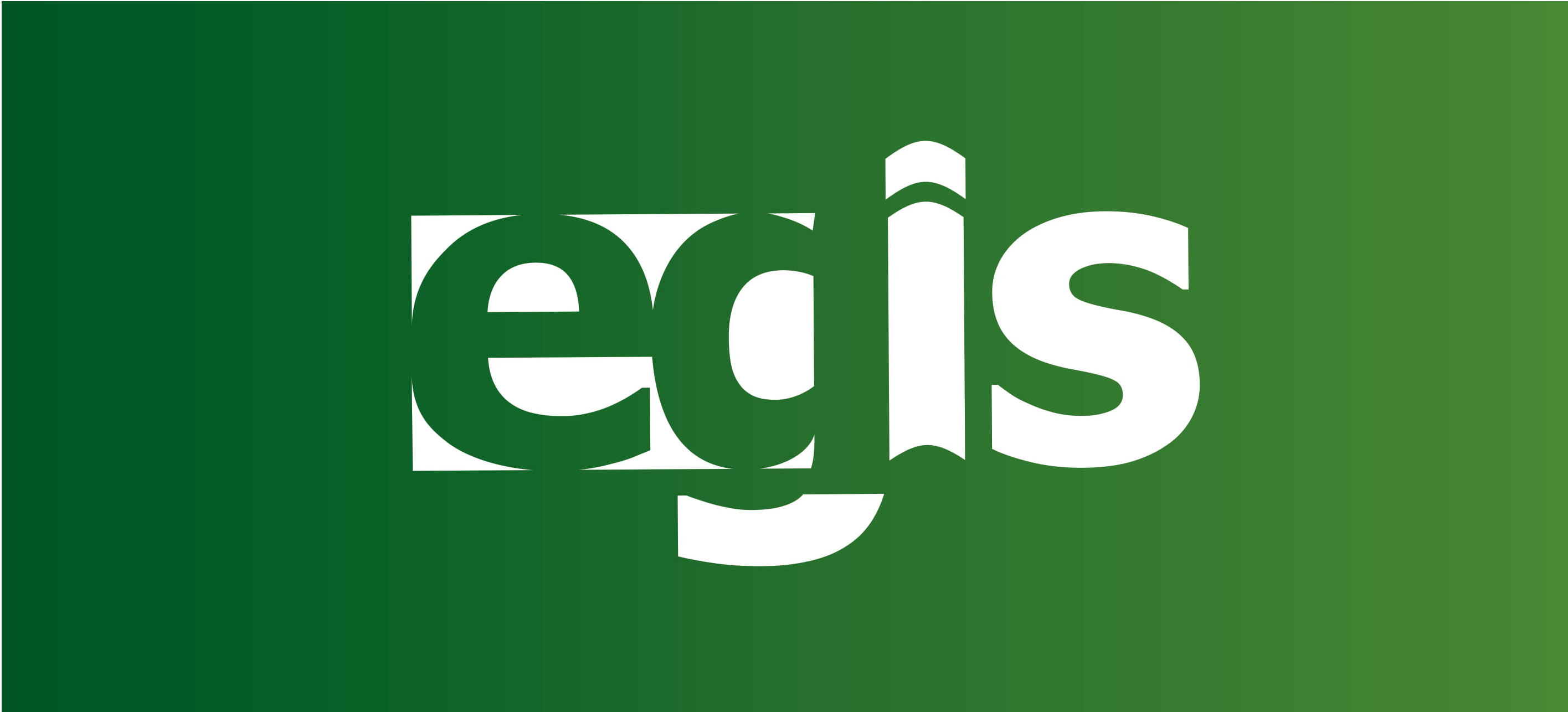 MATURA 2023 Z JĘZYKA  ANGIELSKIEGONAJWAŻNIEJSZE INFORMACJE
CZĘŚĆ PISEMNA –  PORÓWNANIE POZIOMÓW PODSTAWOWEGO I ROZSZERZONEGO
WYPOWIEDŹ PISEMNA
!
Tekst do napisania na Maturze 2023 na poziomie podstawowym będzie nieco dłuższy.
!
Tekst użytkowy (PP) może zawierać np. elementy opisu, relacjonowania, uzasadniania opinii, w tym przedstawiania zalet i wad różnych rozwiązań.
!
Tekst argumentacyjny (PR) może zawierać np. elementy opisu, relacjonowania, sprawozdania, recenzji, pogłębionej argumentacji.
!
Różnice w punktacji na poziomie podstawowym – o 1 punkt więcej za treść oraz za zakres środków językowych.
!
Mniejszy udział w wyniku sumarycznym na poziomie rozszerzonym.
12
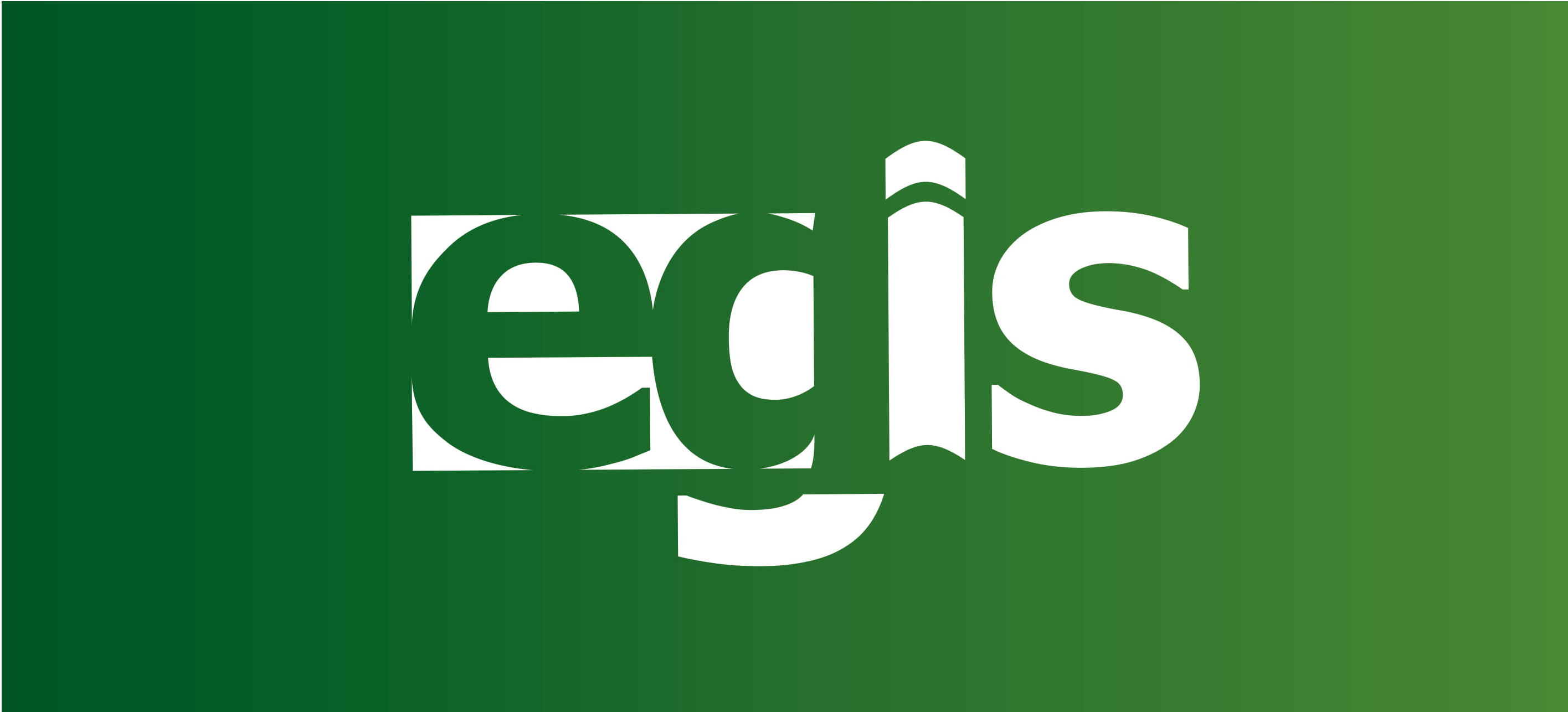 MATURA 2023 Z JĘZYKA  ANGIELSKIEGONAJWAŻNIEJSZE INFORMACJE
CZĘŚĆ PISEMNA – DODATKOWE UWAGI
Zadania otwarte sprawdzające ROZUMIENIE ZE SŁUCHU oraz ROZUMIENIE TEKSTÓW PISANYCH:

Odpowiedź musi być komunikatywna dla odbiorcy, zgodna z poleceniem oraz musi wskazywać, że zdający zrozumiał tekst.

Jeżeli lukę należy uzupełnić liczebnikiem, numerem telefonu, godziną lub wyrazem/wyrazami o wysokiej frekwencji w języku angielskim, wówczas wymagana jest pełna poprawność zapisu. 

Przykładowo, jeśli odpowiedzią oczekiwaną w zadaniu na poziomie podstawowym jest „Good job”, a uczeń napisze „Good jop” albo „God job” to takie odpowiedzi będą uznane za niepoprawne (błąd w wyrazie „job” – wyraz o wysokiej frekwencji z poziomu A1; błąd w wyrazie „good” zmieniający znaczenie wyrazu). Zakłada się, że uczeń przystępujący do egzaminu na poziomie podstawowym (B1+/B2) powinien poprawnie zapisywać wyrazy z niższych poziomów zaawansowania.

Jeżeli lukę należy uzupełnić wyrazem/wyrazami o niskiej frekwencji w języku angielskim, dopuszczalne są błędy językowe i/lub ortograficzne, o ile nie zakłócają komunikacji, a odpowiedź wskazuje, że zdający zrozumiał tekst.

Jeżeli lukę należy uzupełnić dłuższym fragmentem tekstu lub zadanie wymaga odpowiedzi pełnym zdaniem, kluczowe jest przekazanie komunikatu.
!
Szczegółowe zasady oceniania zadań zamkniętych oraz zadań otwartych krótkiej
odpowiedzi znajdują się w Informatorze na s. 19.
13
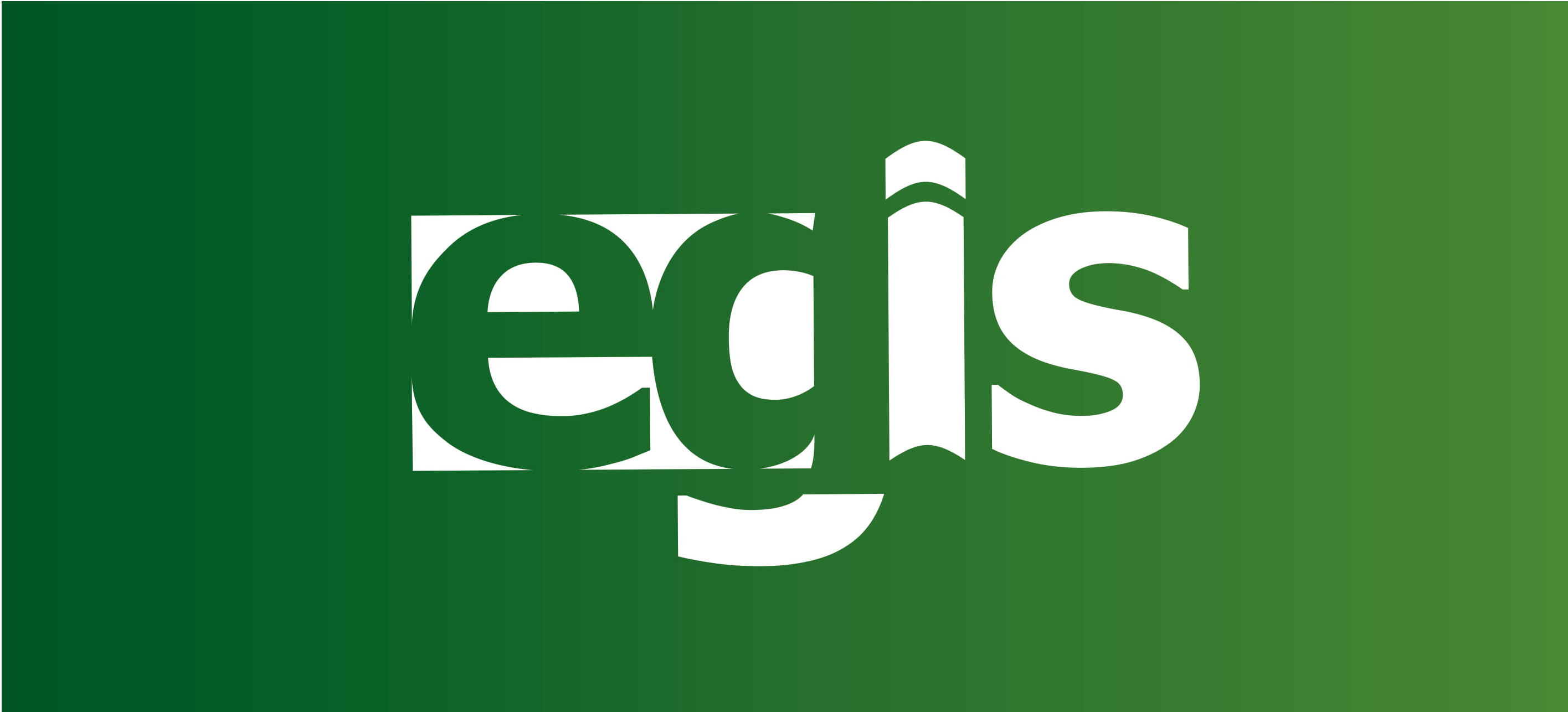 MATURA 2023 Z JĘZYKA  ANGIELSKIEGONAJWAŻNIEJSZE INFORMACJE
CZĘŚĆ PISEMNA – DODATKOWE UWAGI
Zadania sprawdzające ZNAJOMOŚĆ ŚRODKÓW JĘZYKOWYCH na poziomie podstawowym:

Zadania zamknięte – przykładowe typy zadań zamkniętych wyboru wielokrotnego opartych na tekście lub na zdaniach to: 
minidialogi (A, B, C) 
wybór tłumaczenia fragmentu zdania lub całego zdania (A, B, C)
wybór parafrazy fragmentu zdania lub całego zdania (A, B, C)
pary zdań (A, B, C) – wybór wyrazu, który poprawnie uzupełnia luki w obydwu zdaniach


Zadania otwarte – przykładowe typy zadań otwartych to: 
test luk (cloze test - uzupełnianie luk w tekście jednym wyrazem)
uzupełnianie luk w tekście odpowiednią formą wyrazów podanych w ramce
gramatykalizacja (uzupełnianie zdań odpowiednią formą wyrazów podanych w nawiasach)
set leksykalny oparty na dwóch zdaniach (uczeń wpisuje wyraz, który poprawnie uzupełnia luki w obydwu zdaniach)
tłumaczenie fragmentów zdań
parafraza ze słowem kluczem
słowotwórstwo (uzupełnianie luk jednym słowem utworzonym od podanego wyrazu)
!
W zadaniach otwartych sprawdzających znajomość środków językowych wymagana jest pełna poprawność gramatyczna i ortograficzna!
14
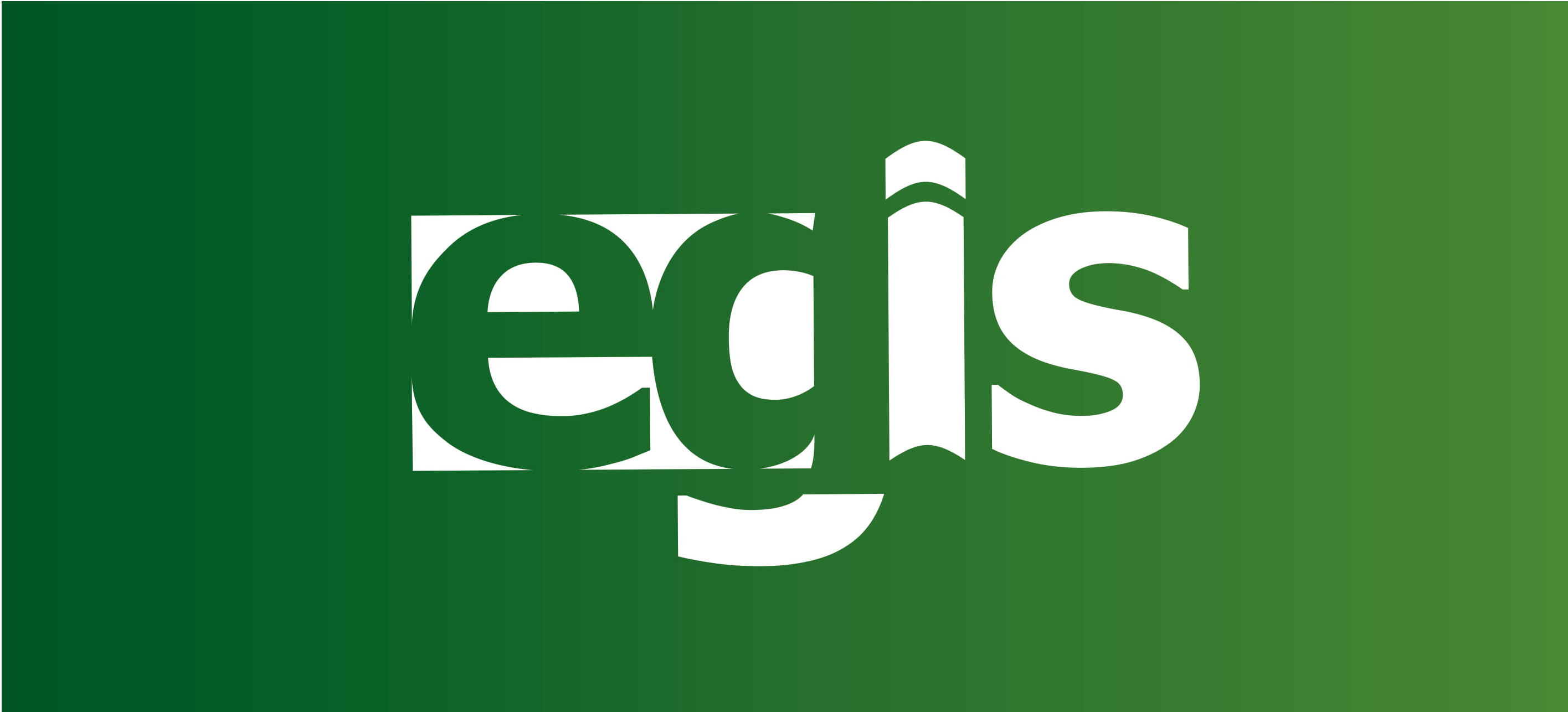 MATURA 2023 Z JĘZYKA  ANGIELSKIEGONAJWAŻNIEJSZE INFORMACJE
CZĘŚĆ PISEMNA – DODATKOWE UWAGI
Zadania sprawdzające ZNAJOMOŚĆ ŚRODKÓW JĘZYKOWYCH na poziomie rozszerzonym:

Zadania zamknięte – przykładowym typem zadania zamkniętego opartego na tekście jest zadanie wyboru wielokrotnego z opcjami A, B, C, D (6 luk w tekście).


Zadania otwarte – przykładowe typy zadań otwartych to: 
test luk (cloze test - uzupełnianie luk w tekście jednym wyrazem)
uzupełnianie luk w tekście odpowiednią formą (leksykalną i/lub gramatyczną) wyrazów podanych w ramce
słowotwórstwo (uzupełnianie luk w tekście jednym słowem utworzonym od podanego wyrazu)
gramatykalizacja (uzupełnianie zdań odpowiednią formą wyrazów podanych w nawiasach)
set leksykalny oparty na trzech zdaniach (uczeń wpisuje wyraz, który poprawnie uzupełnia luki we wszystkich trzech zdaniach)
tłumaczenie fragmentów zdań
parafraza zdań (ze słowem kluczem lub bez słowa klucza)
!
W zadaniach otwartych sprawdzających znajomość środków językowych wymagana jest pełna poprawność gramatyczna i ortograficzna!
15
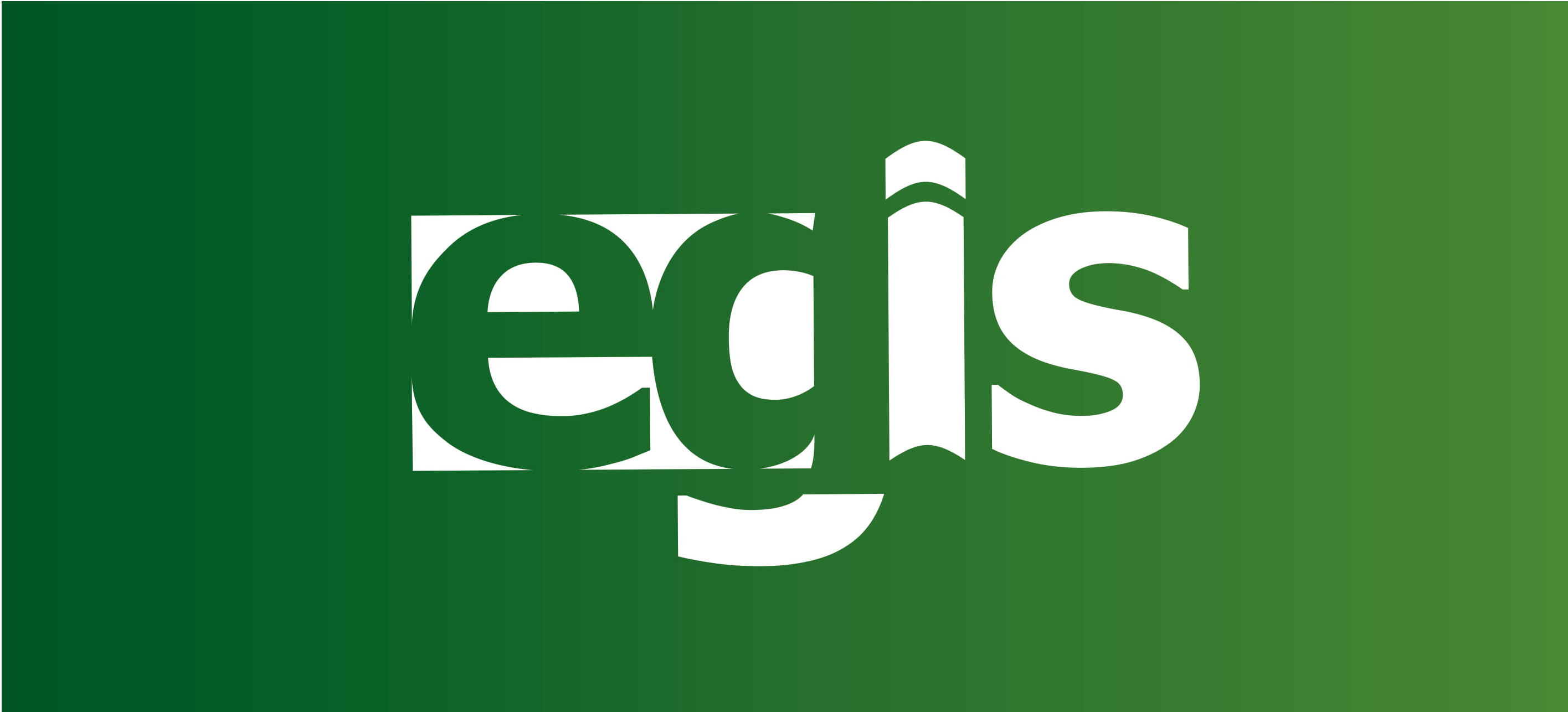 MATURA 2023 Z JĘZYKA  ANGIELSKIEGONAJWAŻNIEJSZE INFORMACJE
CZĘŚĆ PISEMNA – DODATKOWE UWAGI
WYPOWIEDŹ PISEMNA NA POZIOMIE PODSTAWOWYM

Długość wypowiedzi powinna wynosić od 100 do 150 wyrazów. 

Jeżeli wypowiedź zawiera 80 wyrazów lub mniej, jest oceniana wyłącznie w kryterium treści. W pozostałych kryteriach przyznaje się 0 punktów. 

Wypowiedź zawierająca więcej wyrazów niż wskazano w poleceniu może być oceniana we wszystkich kryteriach. Wskazane jest jednak pisanie wypowiedzi mieszczących się w podanym limicie wyrazów (zbyt duża liczba wyrazów to większe ryzyko popełnienia błędów językowych).
!
Szczegółowe kryteria oceniania wypowiedzi pisemnych na poziomie podstawowym znajdują się w Informatorze na s. 20-24.
!
WYPOWIEDŹ PISEMNA NA POZIOMIE ROZSZERZONYM

Długość wypowiedzi powinna wynosić od 200 do 250 wyrazów. 

Jeżeli wypowiedź zawiera mniej niż 160 wyrazów, jest oceniana wyłącznie w kryterium zgodności z poleceniem. W pozostałych kryteriach przyznaje się 0 punktów.

Należy zwracać uwagę na długość wypowiedzi pisemnej na poziomie rozszerzonym, ponieważ może mieć ona wpływ na liczbę punktów przyznawanych w kryterium zgodności z poleceniem, w którym ocenia się m.in. elementy formy (w tym długość pracy). Maksymalną liczbę punktów w tym kryterium może otrzymać praca mieszcząca się w granicach 180–280 wyrazów.
Szczegółowe kryteria oceniania wypowiedzi pisemnych na poziomie rozszerzonym znajdują się w Informatorze na s. 24-30.
16
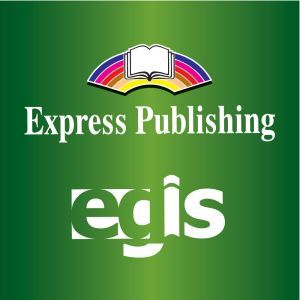 MATURA 2023 Z JĘZYKA  ANGIELSKIEGO.
PODRĘCZNIKI EXPRESS PUBLISHING PRZYGOTOWUJĄCE DO MATURY 2023
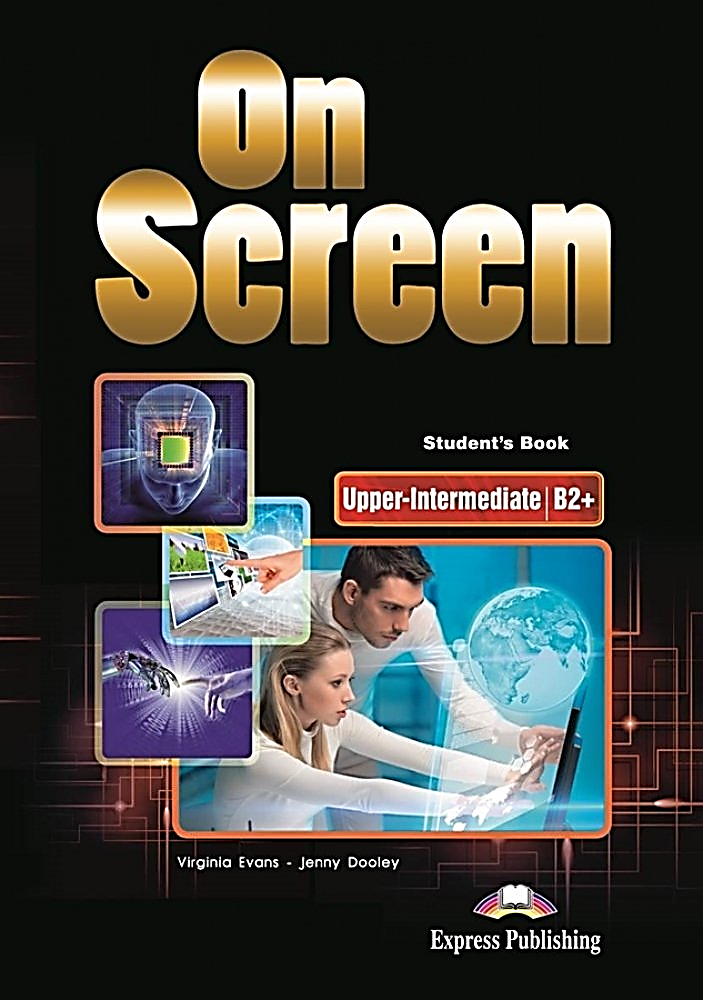 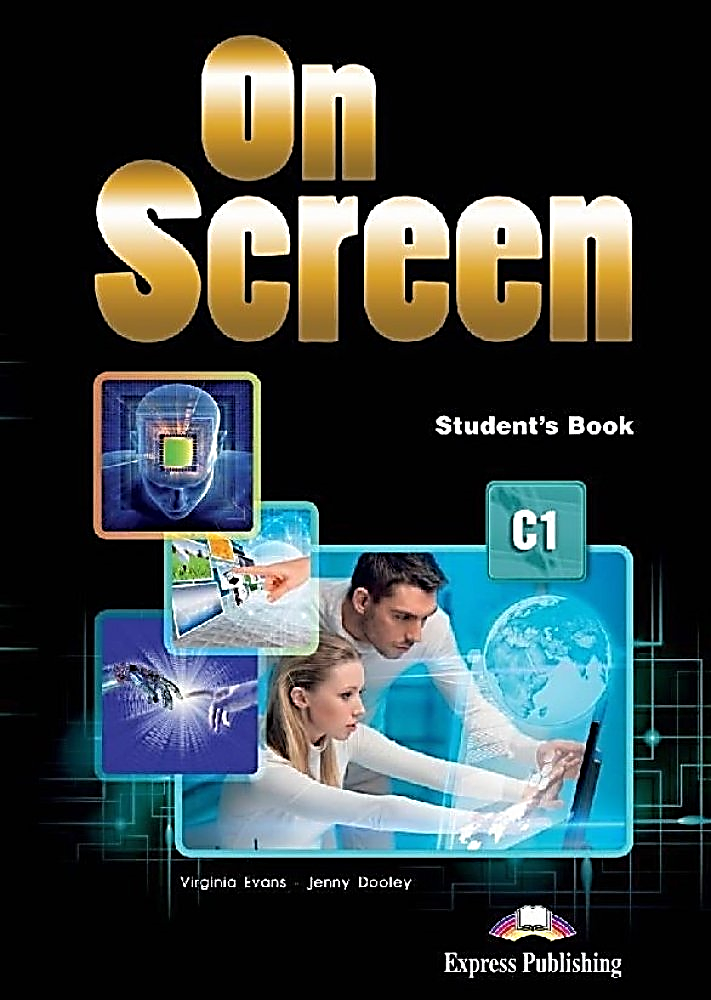 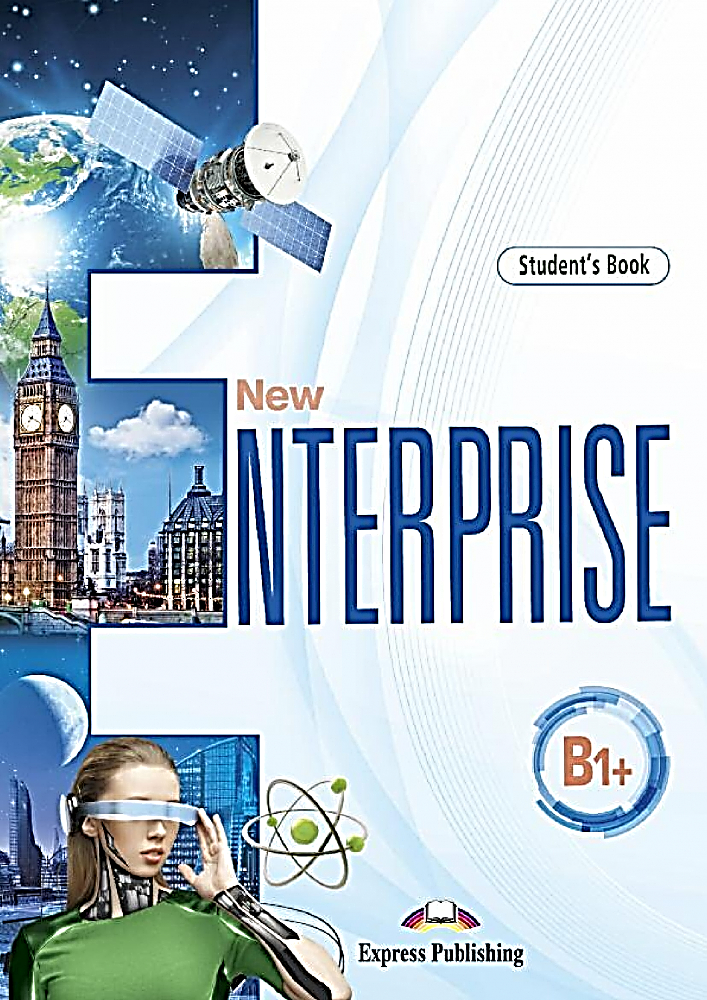 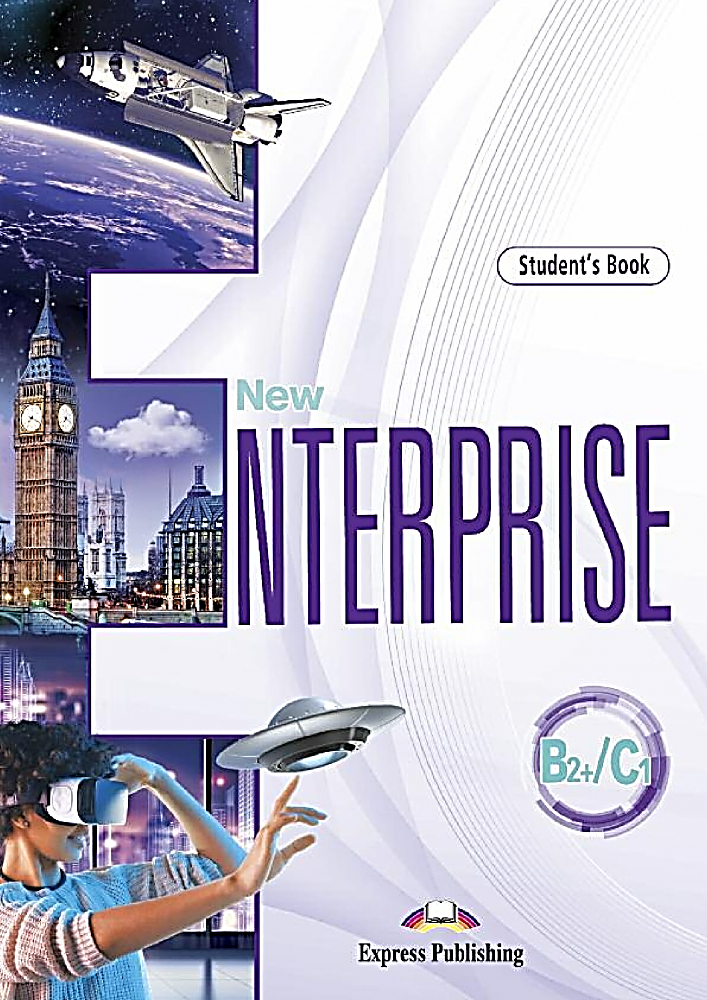 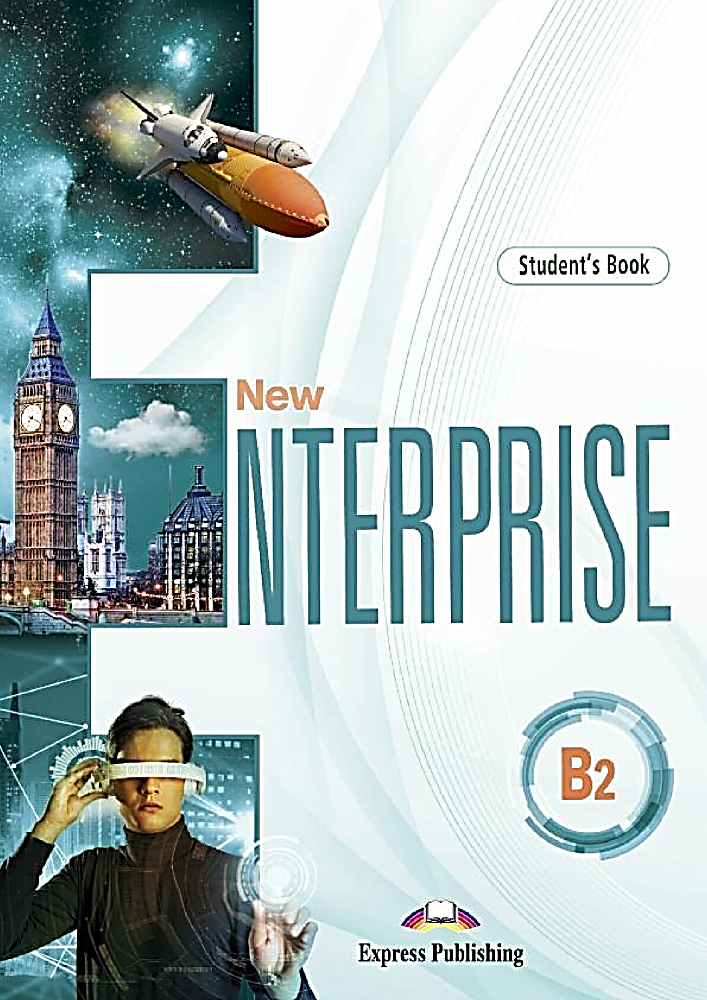 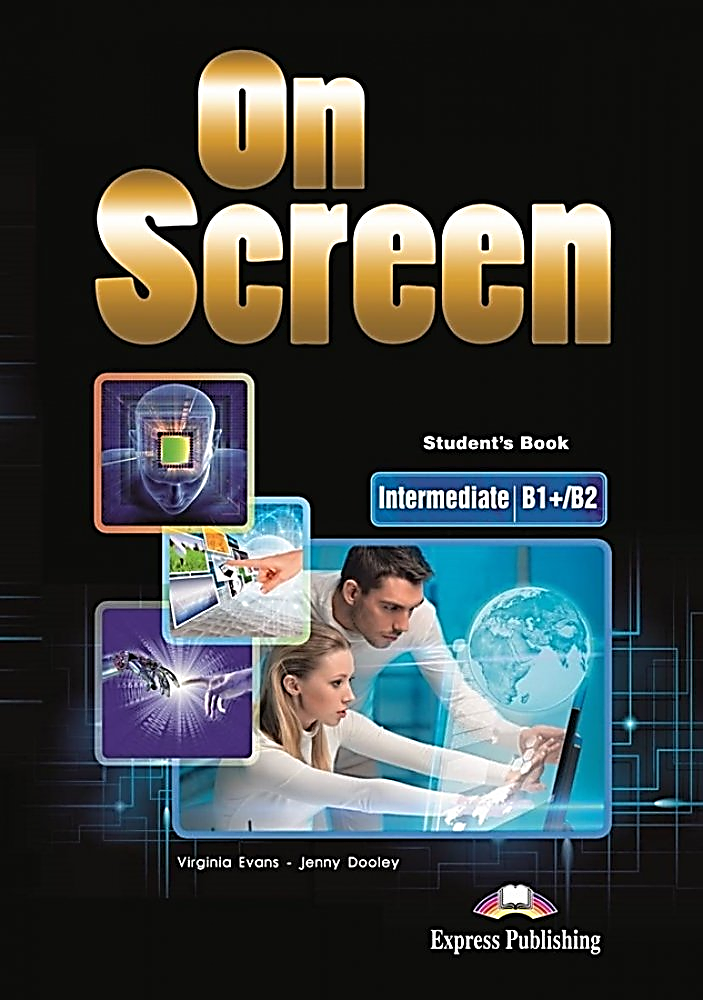 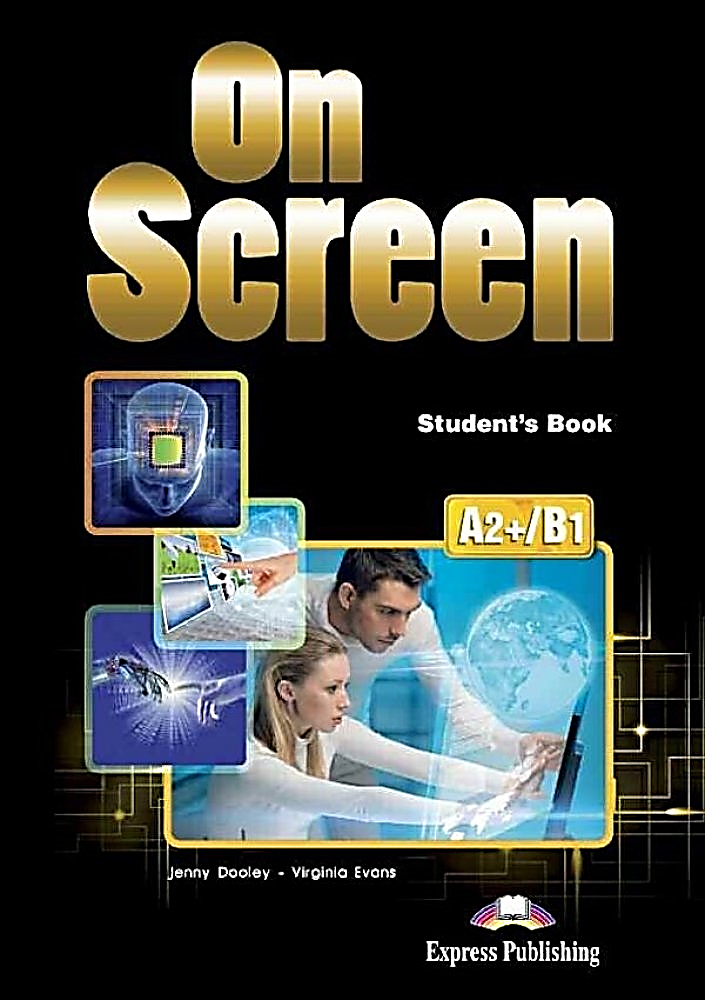 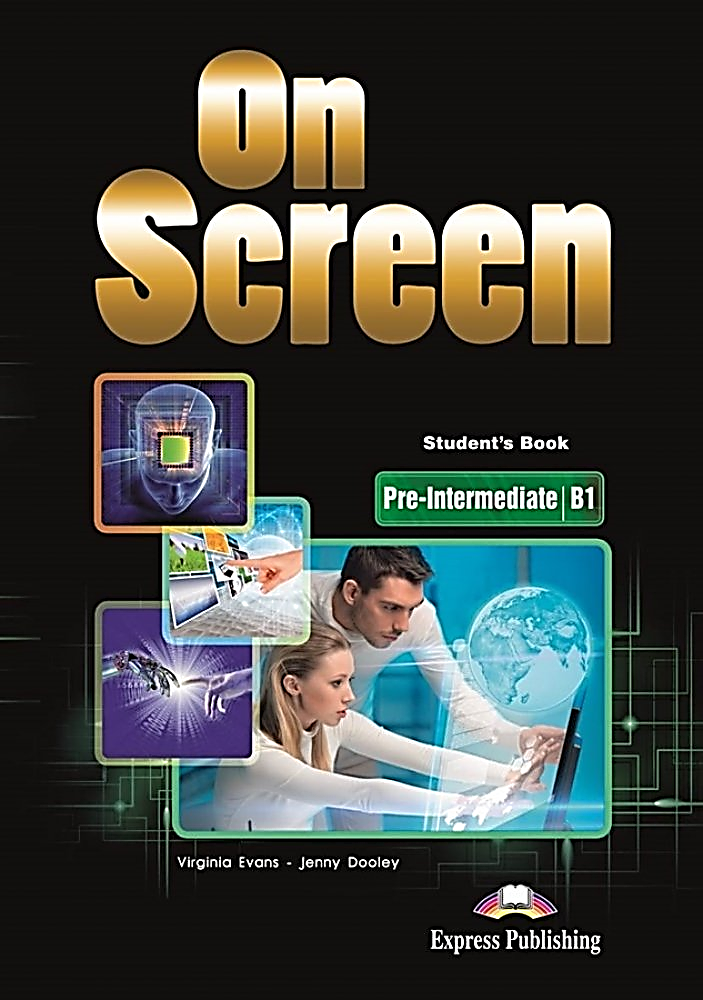 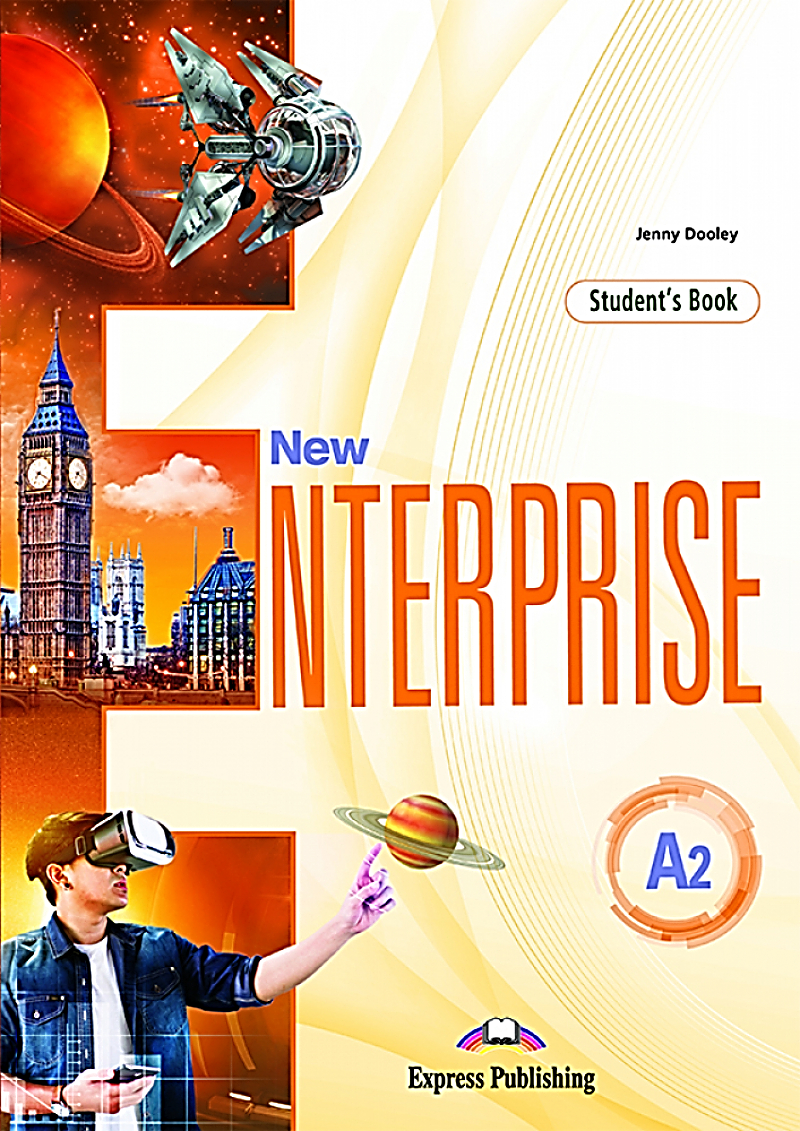 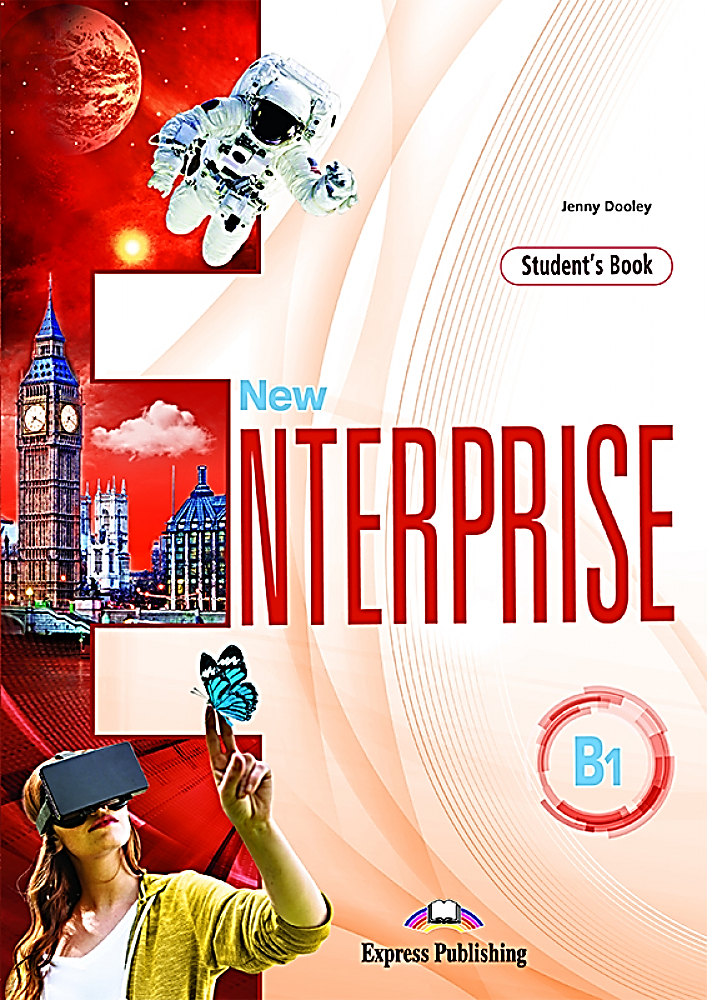 Numery MEN do nowej podstawy programowej: 
New Enterprise A2: 945/1/2019
New Enterprise B1: 945/2/2019 
New Enterprise B1+: 945/3/2020
New Enterprise B2: 945/4/2019 
New Enterprise B2+/C1: w przygotowaniu
Numery MEN do nowej podstawy programowej:
On Screen A2+/B1: 946/1/2019
On Screen Pre-Intermediate (B1): 946/2/2019 
On Screen Intermediate (B1+/B2): 946/3/2019 
On Screen Upper-Intermediate (B2+): 946/4/2019 On Screen C1: 946/5/2019
Informator o egzaminie maturalnym z języka angielskiego od roku szkolnego 2022/2023: https://cke.gov.pl/images/_EGZAMIN_MATURALNY_OD_2023/Informatory/Informator_EM2023_jezyk_angielski.pdf
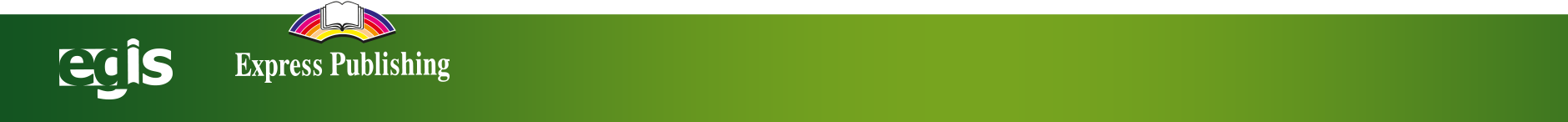 18